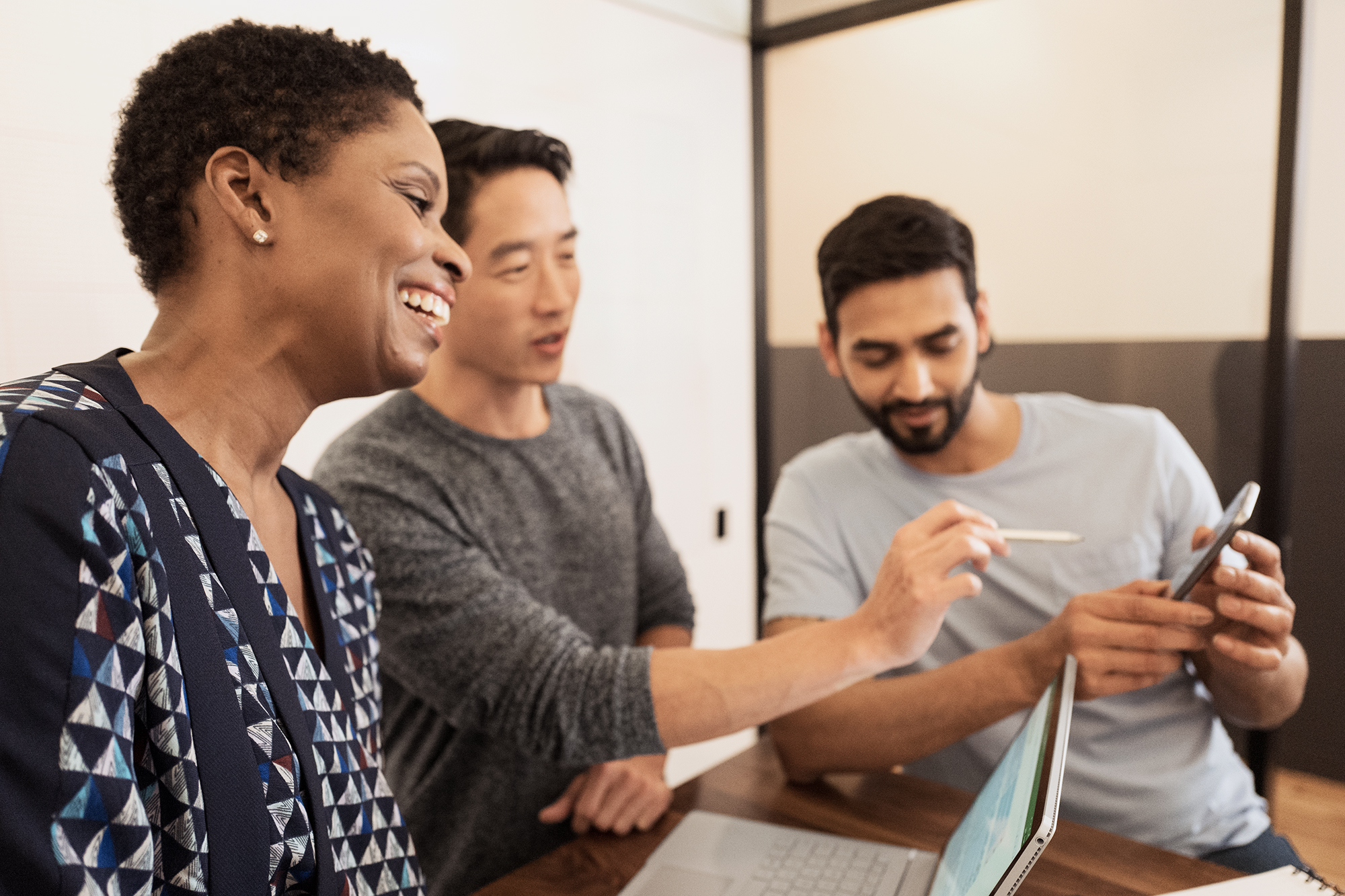 Office 365 Champion Community
April 2019 Monthly Meeting

Karuana Gatimu
Customer Advocacy Group
[Speaker Notes: Join our program at https://aka.ms/O365Champions

Materials included in this deck are free to use in your daily work.
Please reference our program as the source of this information.

For questions or comments please reach out in the Drive Adoption or Champion’s Corner forums of the Microsoft Technical Community at https://aka.ms/DriveAdoption]
Agenda
https://aka.ms/M365Roadmap
Microsoft Resource Cheat Sheet
https://docs.microsoft.com
https://developer.microsoft.com
Sign Up
https://aka.ms/TechCommunity
Microsoft Technical Community

Product forums and blogs
Driving Adoption forum
O365 Champion’s Corner
IT Pro & Adoption Documentation
Learn how to plan, deliver, adopt and manage Microsoft 365 products
Developer Documentation
Training, documentation, samples & communities for developers
Microsoft 365 Roadmap

All public feature delivery dates
Filter by product
Continue Your Education 


https://aka.ms/O365Champions
Office 365 Champions Program
Free monthly calls with Microsoft experts & peers
Early access to adoption resources and tools
Open to all business users, IT Pro’s and developers who want to drive adoption of cloud solutions & services
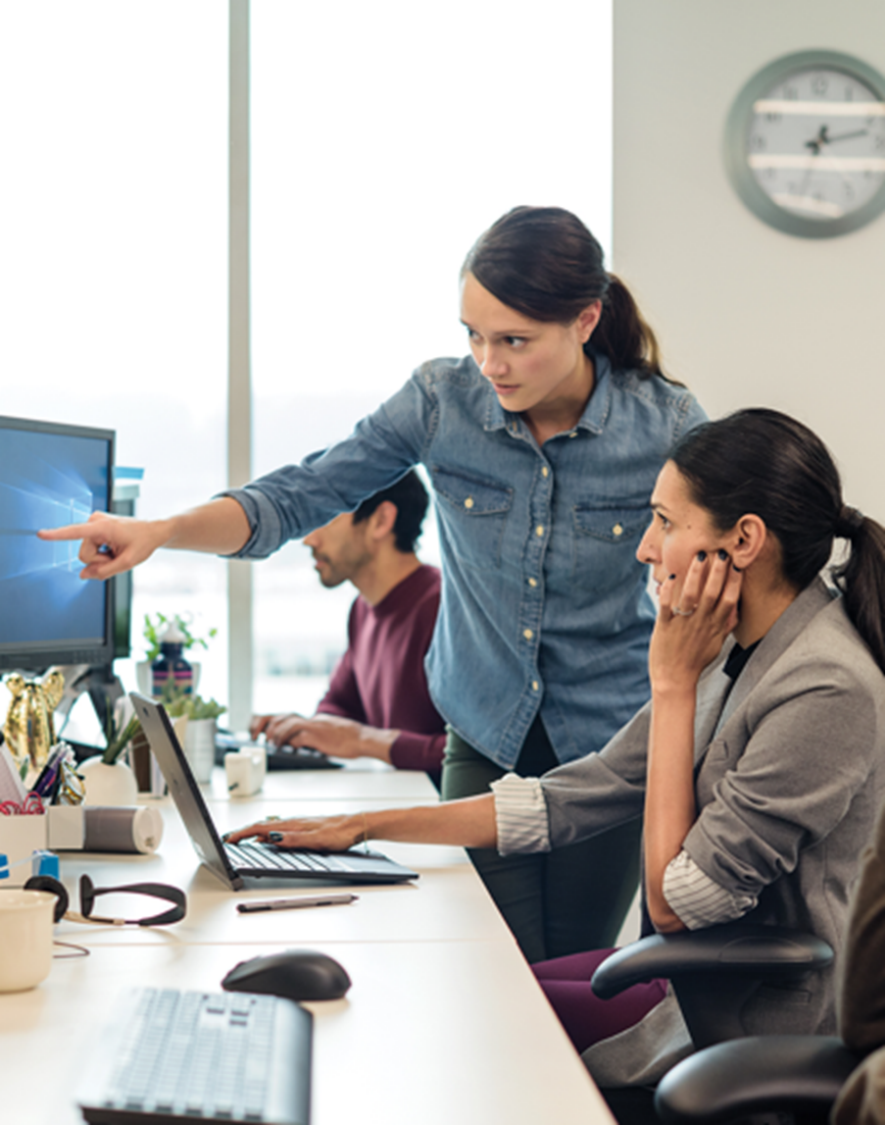 The successful adoption of Microsoft 365 represents a change in behavior.  It is more than a set of products—it is a fundamentally different way of working. This change is about people.
[Speaker Notes: M365 has the potential to change the trajectory of an organization in many ways, besides the technology itself:

People fundamentally change the way they work
We enable a modern workplace and the optimization of Office 365
We provide the capability to accelerate the alignment of economic and cultural business drives
We allow organizations to enter a state of dynamic stability*

*“Dynamic stability is like riding a bicycle, where you cannot stand still, but once you are moving it is actually easier. It is not our natural state. But humanity has to learn to exist in this state.1”
1 Friedman, Thomas L. Thank you for Being Late. New York: Farrar, Straus and Giroux, 2016.

“The need to move to a highly flexible and adaptable digital approach is urgent. The applications required today are not going to last for 30 years. They are maybe only going to be used for maybe two, three years.2”
2 McKendrick, J. (2018. Jan 21) The ultimate technology success metric: owning the customer relationship. Retrieved from http://www.zdnet.com/article/business-transformation-before-technology/]
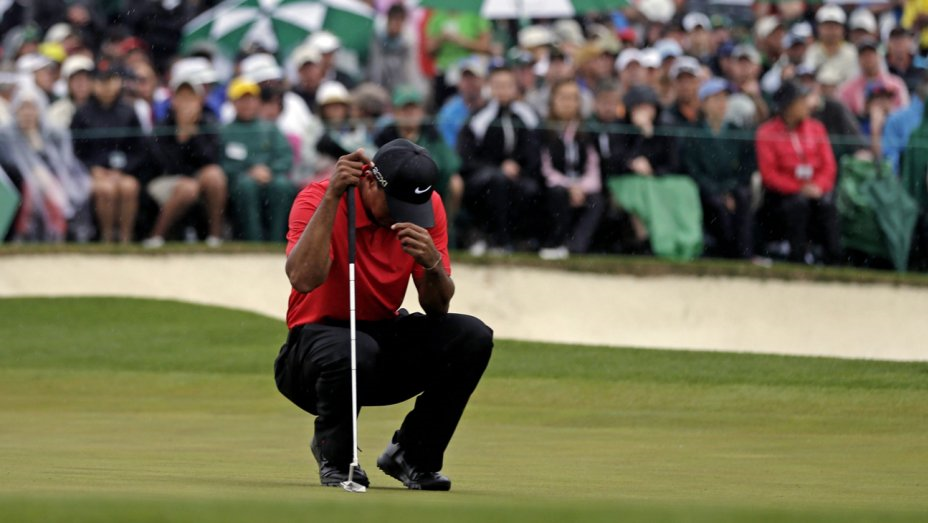 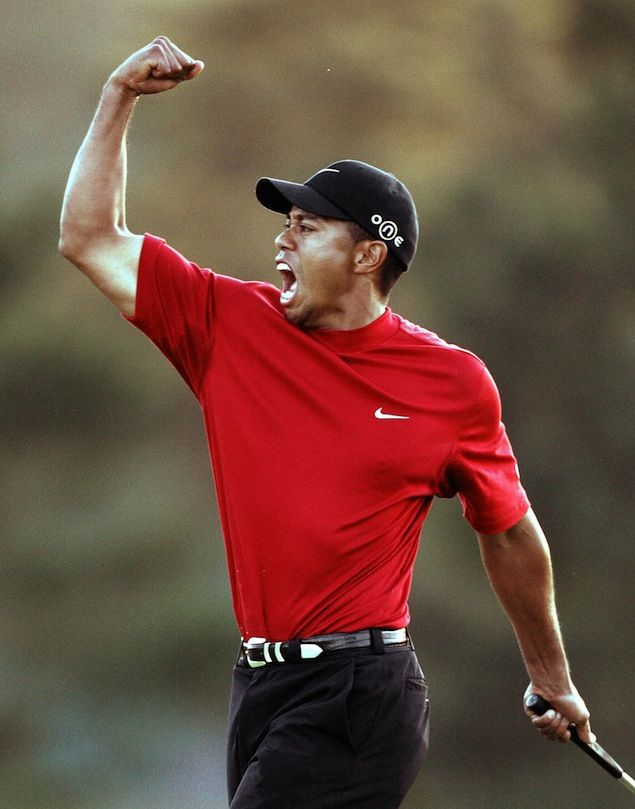 Perseverance Breeds SuccessStay curious & expand your technical acumen
Images courtesy of the Associated Press & Getty Images
[Speaker Notes: First major win in 11 years; 15th of career
First Masters since 2005
43 years old]
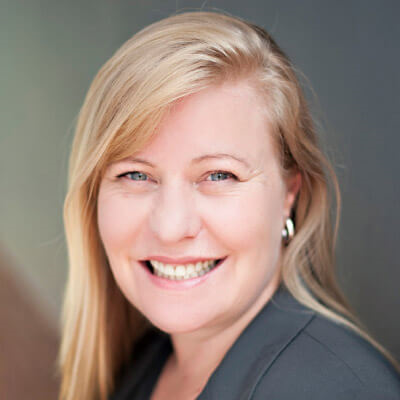 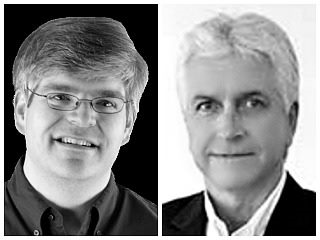 Tracy van der Schyff
Building Technical Acumen
Robert Bogue
Improving Communication Skills
MVP Insights on Coffee in the Cloud
[Speaker Notes: https://aka.ms/CoffeeintheCloud]
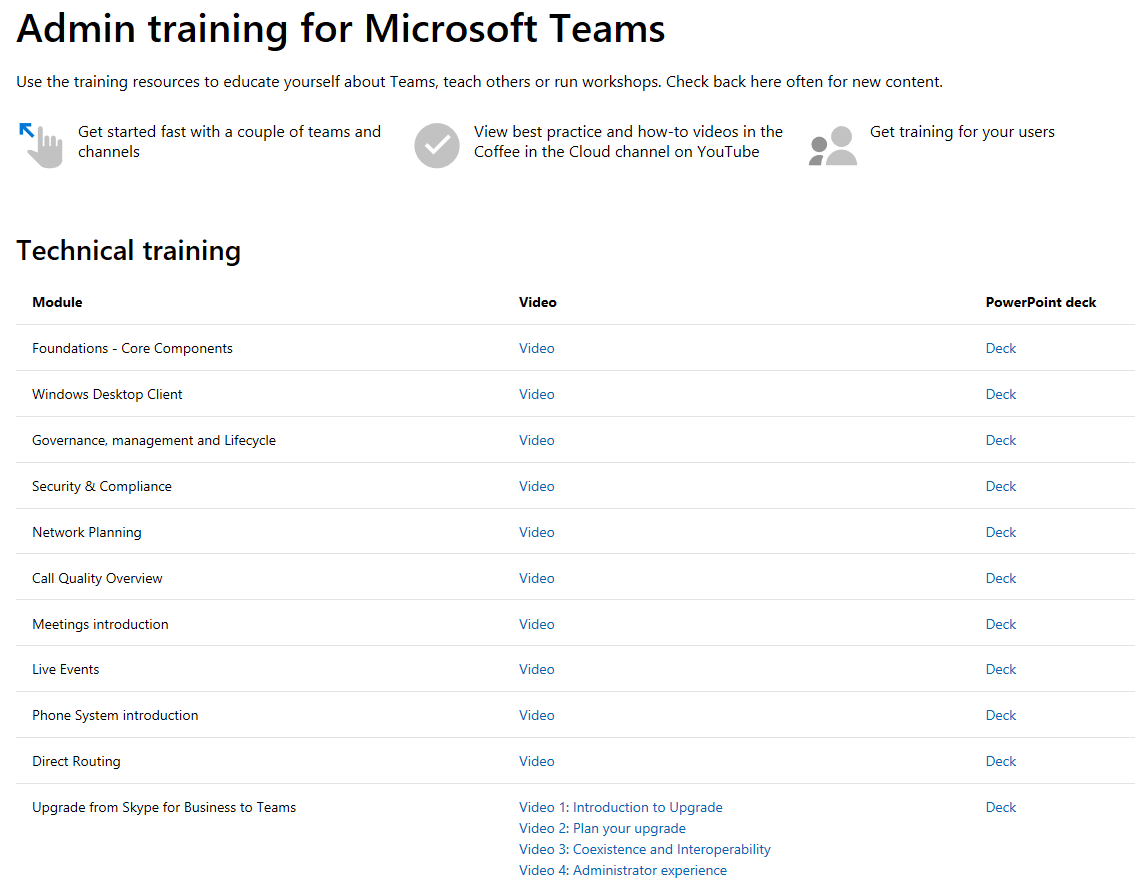 IT Pro Training for Microsoft Teams
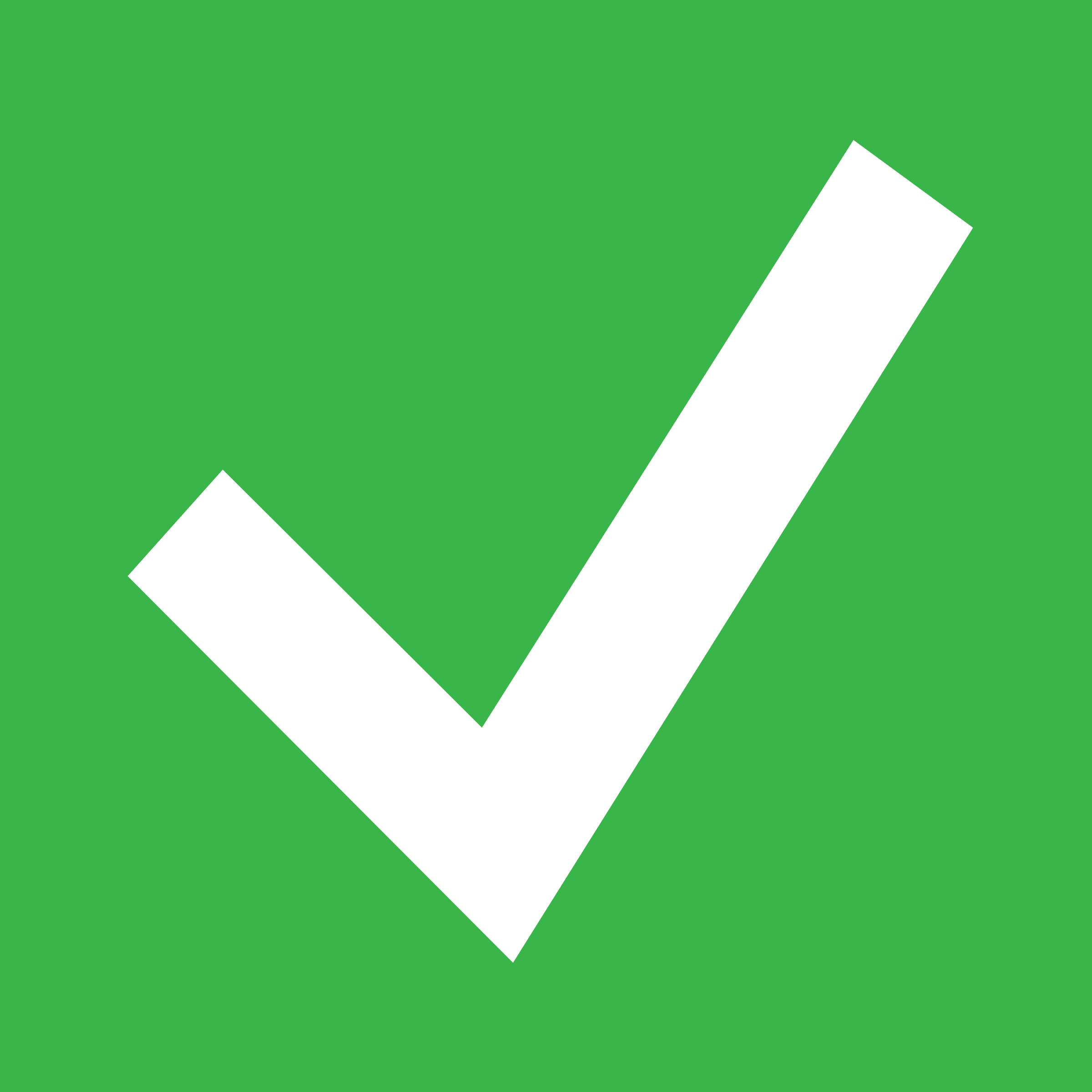 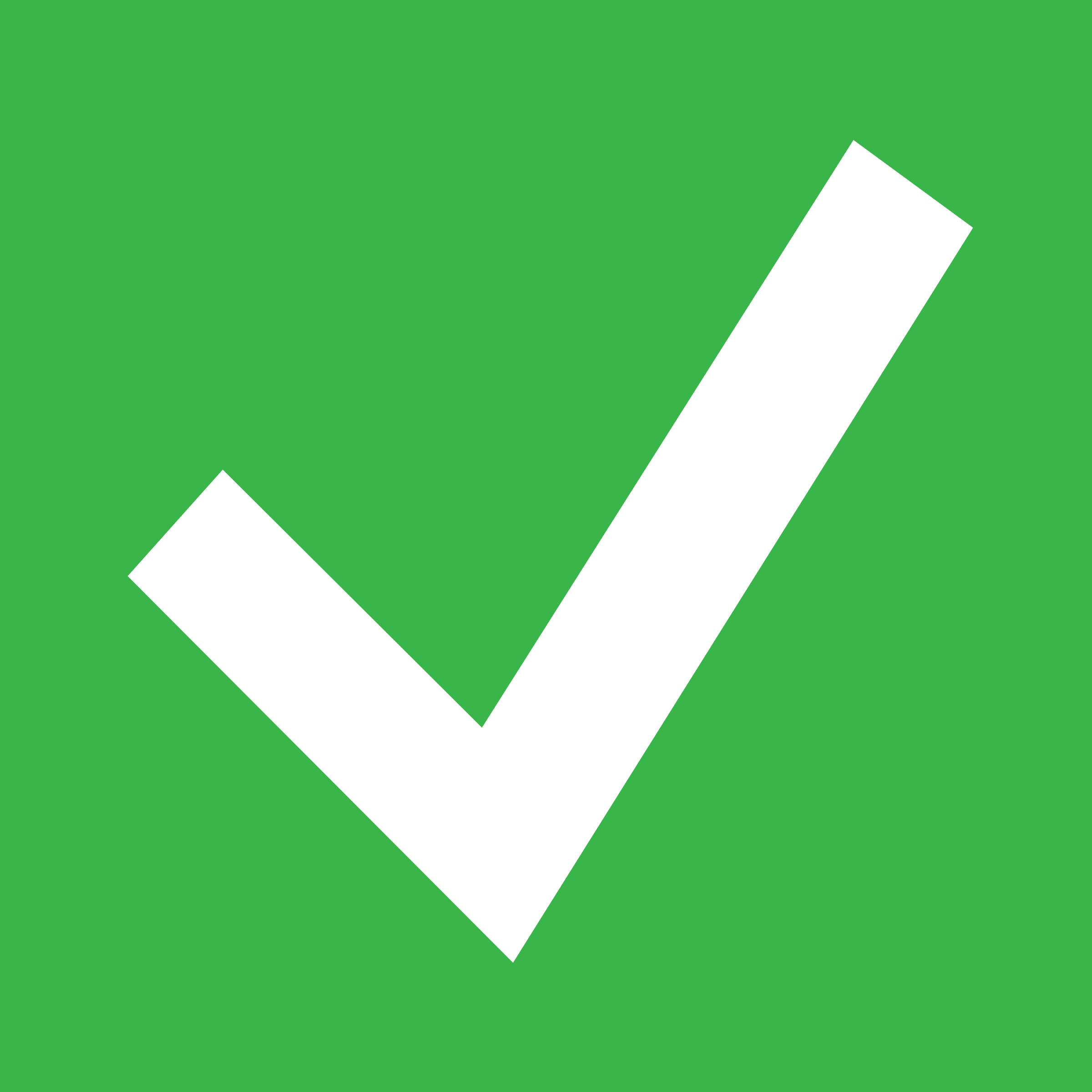 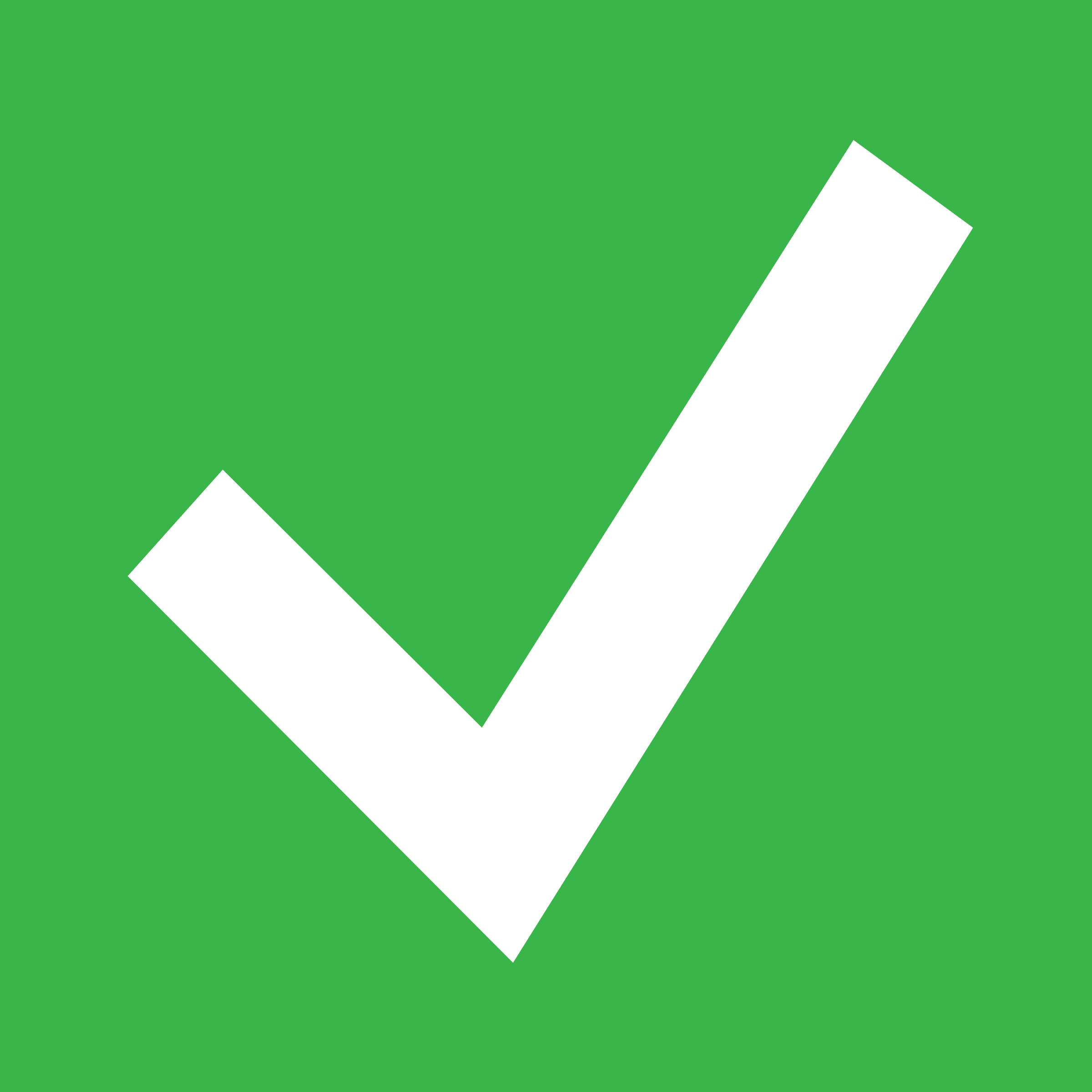 Module Updatehttps://aka.ms/TeamsAcademy
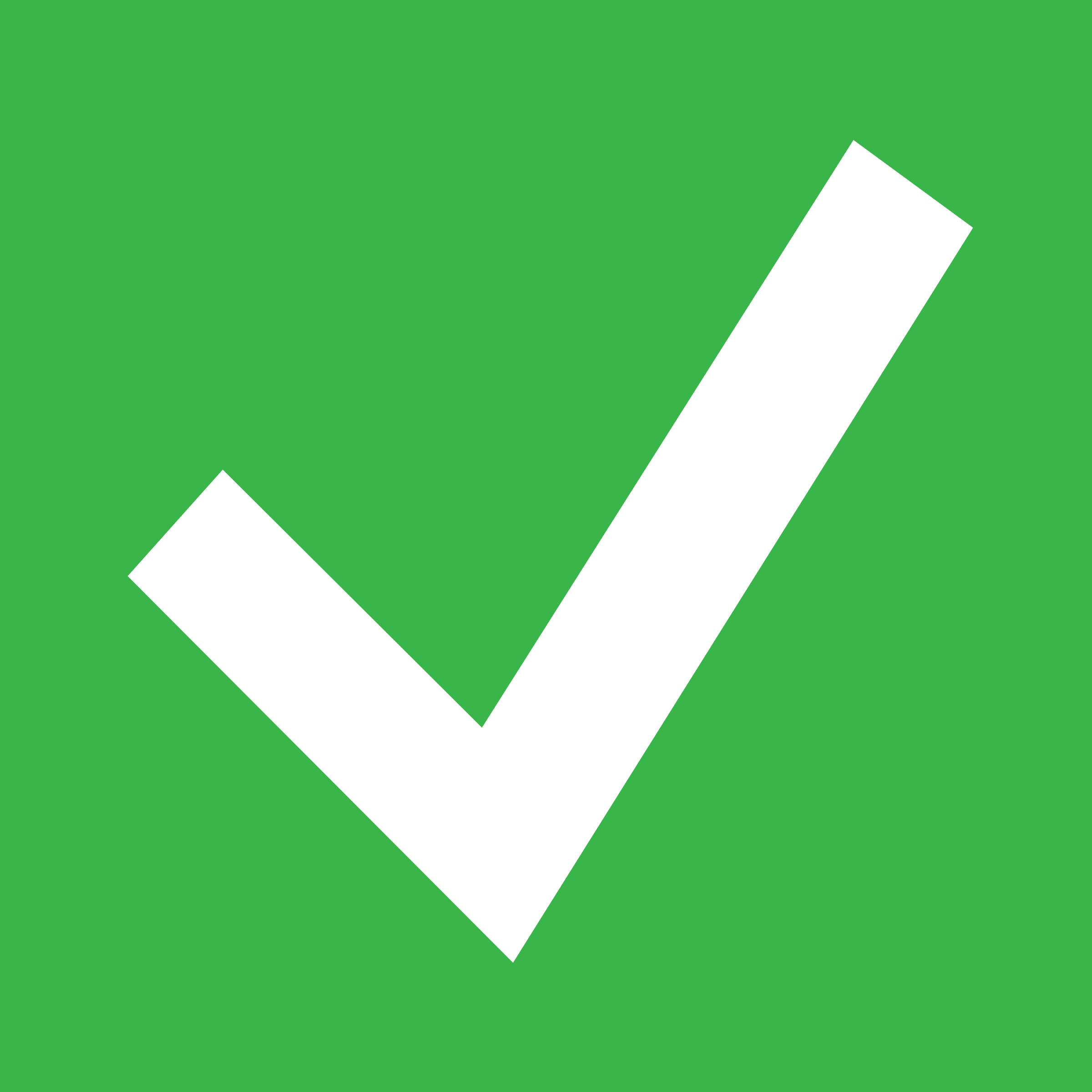 For Developers: Beginner or advanced developer educationFor Business: Learn platform capabilities for business transformation For the Future: Bring your aspiring developer child (age 14-21) for freebuild.microsoft.com
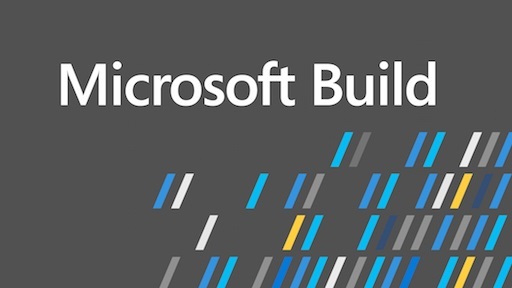 May 6-8
Seattle, WA
Power PlatformBusiness Automation for All
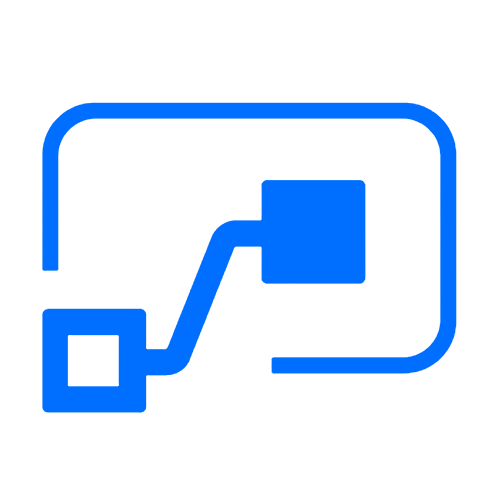 Automate
Analyze
Act
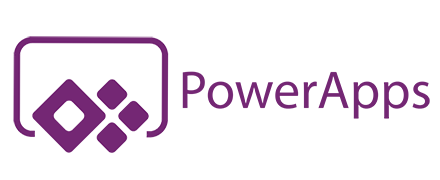 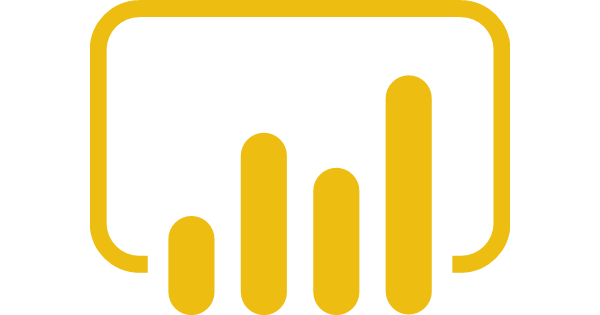 Data connectors
PowerApps
Low-code/no-code application development
Microsoft Flow
Workflow automation
Power BI
Business analytics
Standalone apps
Common Data 
Service for Apps
Microsoft 365
Dynamics 365
Microsoft Azure
App Templates to Accelerate Results
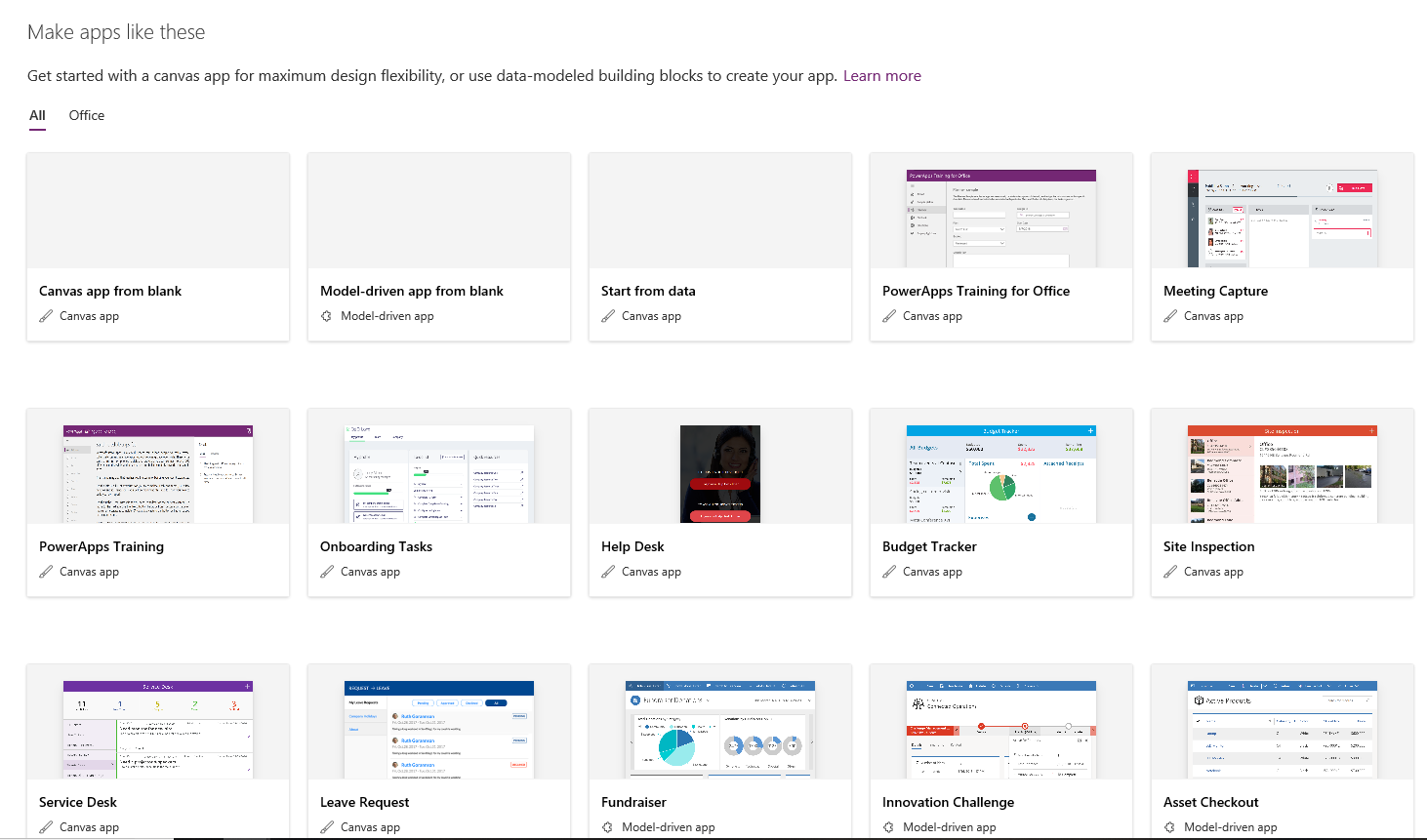 App Canvas – Edit app or Play to Preview
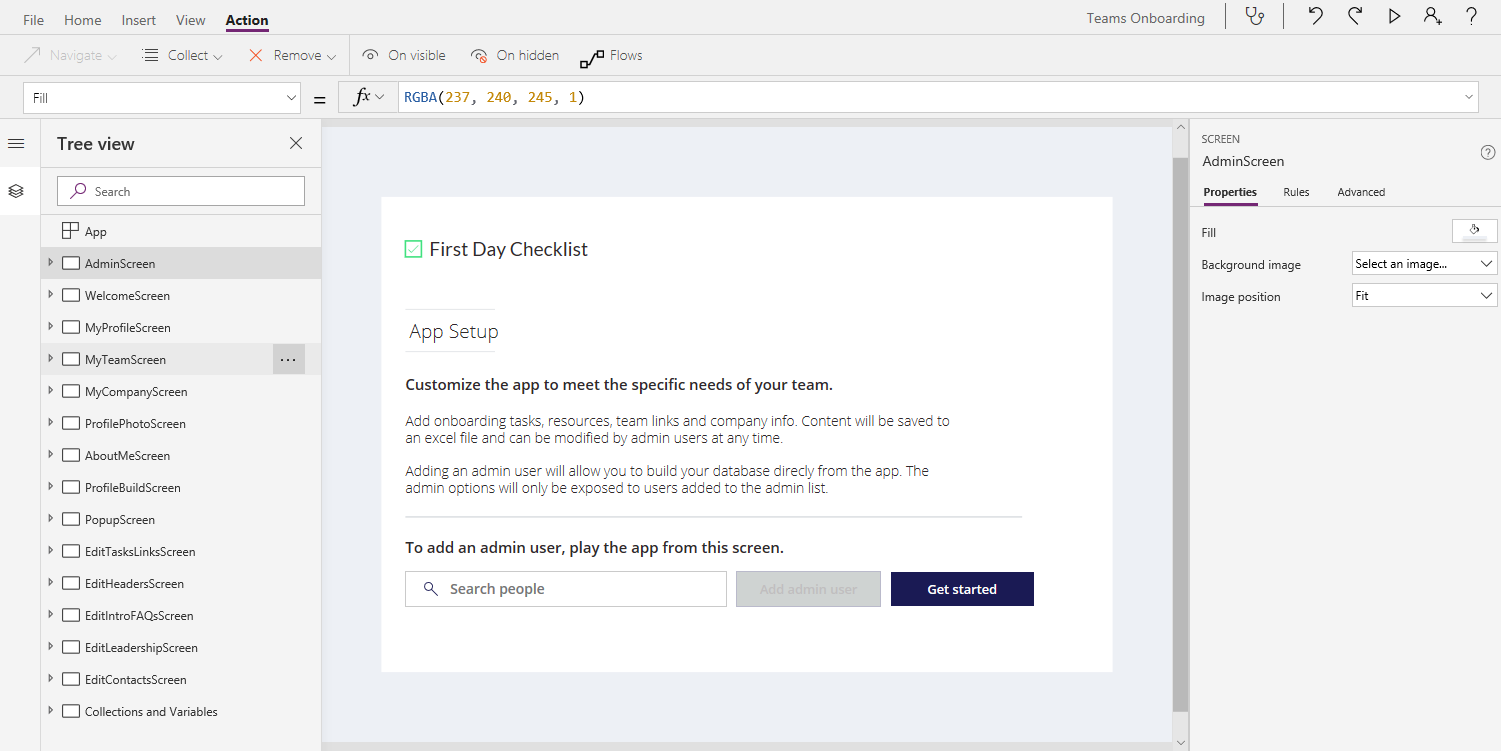 PowerApps Community – powerusers.microsoft.com
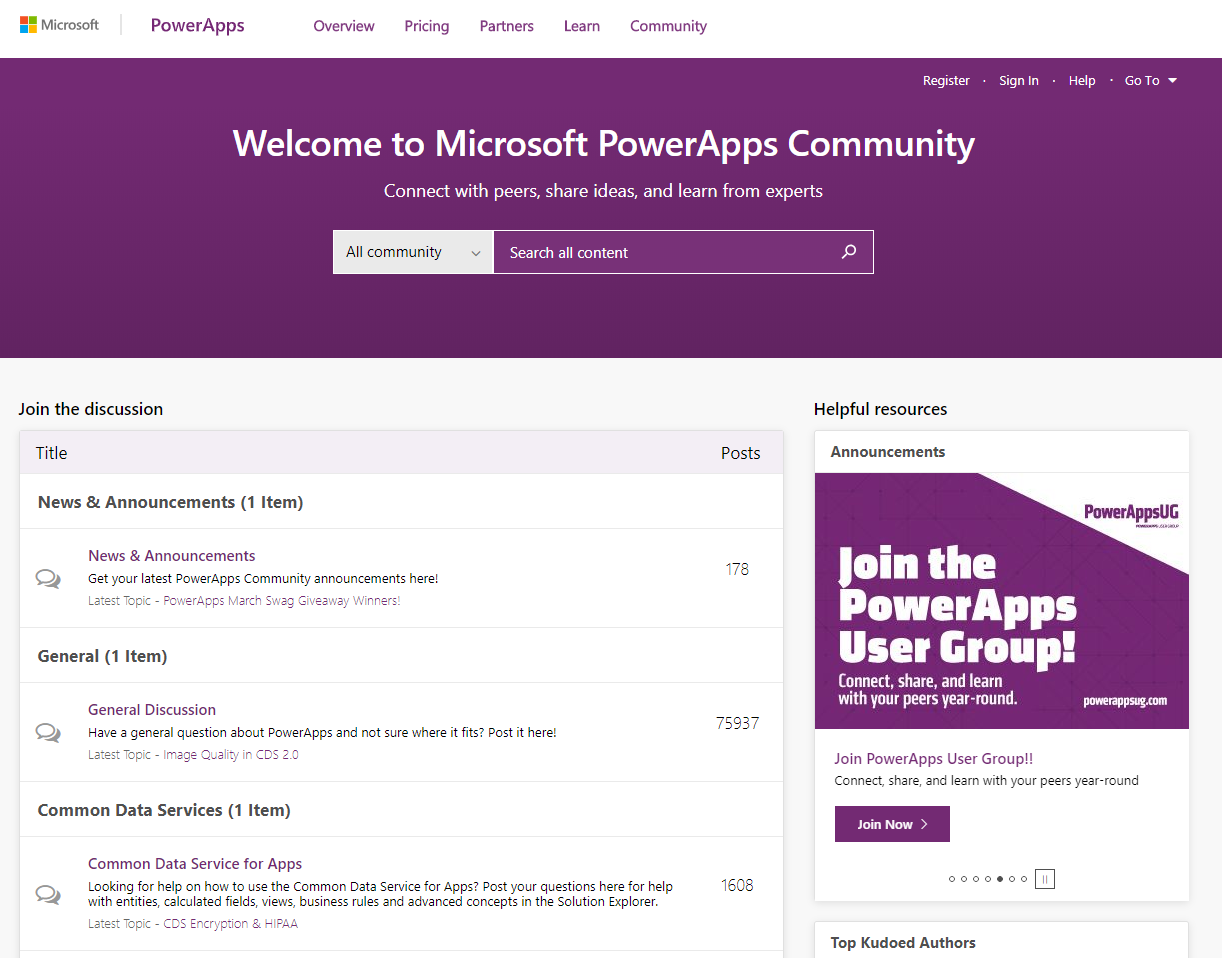 Modernizing Core Scenarios
[Speaker Notes: O365 Adoption Toolkit – Adoption & Deployment Workstreams
vE10-18.1]
Modernizing Core Scenarios
Project Management
Personal Productivity
Calling & Meetings
Empower
Extend
Enable
Emails/attachments get lost 
Calls go to voicemail
Colleagues are offline 
Outdated local copies on desktop
Little/no context pre-meeting
Remote participants feel left behind
Lack of visual connection
Post-meeting momentum is lost
‘Hallway conversations’ cause disconnect with group
Frustration about doc location and versioning
Confusion about accountability
Access Office and 3rd party apps making true hub for teamwork

Hold all conversations in team/channel driving transparency

Pin important apps and documents to drive visibility

Streamline doc versioning
Personal apps organize notes & tasks in one place

Send online and offline messages alleviating tracking people down

Persistent conversation with file attach reducing need to search multiple places or ending up with multiple versions
Build momentum pre-meeting with conversation and content sharing

Connect with video, app sharing on any device to ensure alignment

Record for absent attendees

Capture notes and actions for easy follow-up
Today’s Focus
Project Management
Personal Productivity
Calling & Meetings
Empower
Extend
Enable
Emails/attachments get lost 
Calls go to voicemail
Colleagues are offline 
Tasks are in a variety of formats across projects
Little/no context pre-meeting
Remote participants feel left behind
Lack of visual connection
Post-meeting momentum is lost
‘Hallway conversations’ cause disconnect with group
Frustration about doc location and versioning
Confusion about accountability
Access Office and 3rd party apps making true hub for teamwork

Hold all conversations in team/channel driving transparency

Pin important apps and documents to drive visibility

Streamline doc versioning
Personal apps organize notes & tasks in one place

Send online and offline messages alleviating tracking people down

Persistent conversation with file attach reducing need to search multiple places or ending up with multiple versions
Build momentum pre-meeting with conversation and content sharing

Connect with video, app sharing on any device to ensure alignment

Record for absent attendees

Capture notes and actions for easy follow-up
Task Management Segments
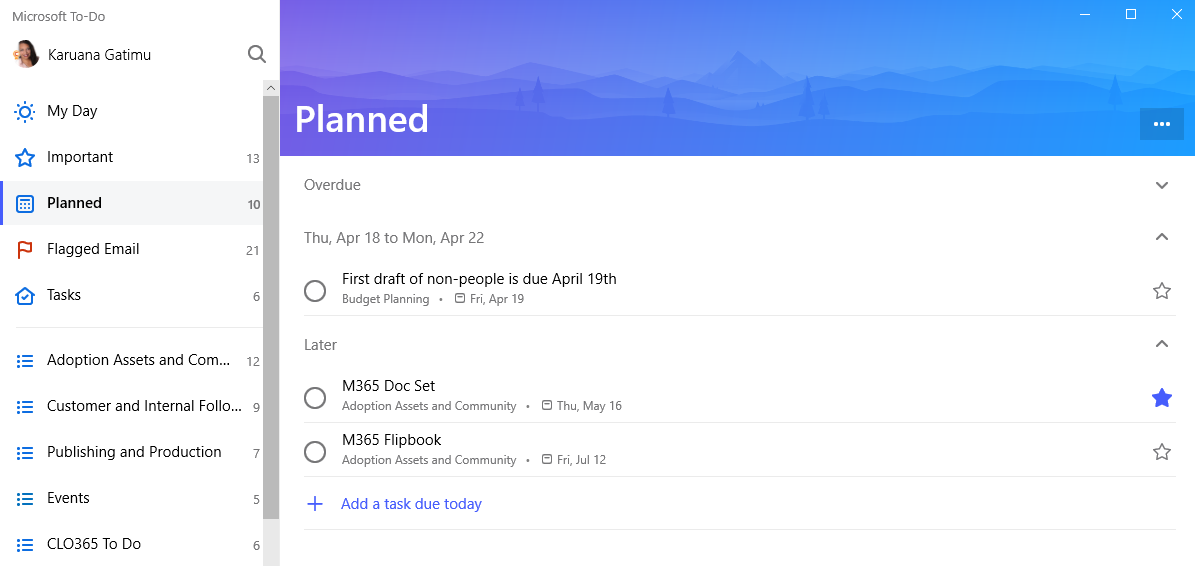 My tasks from Planner
To Do
My flagged emails
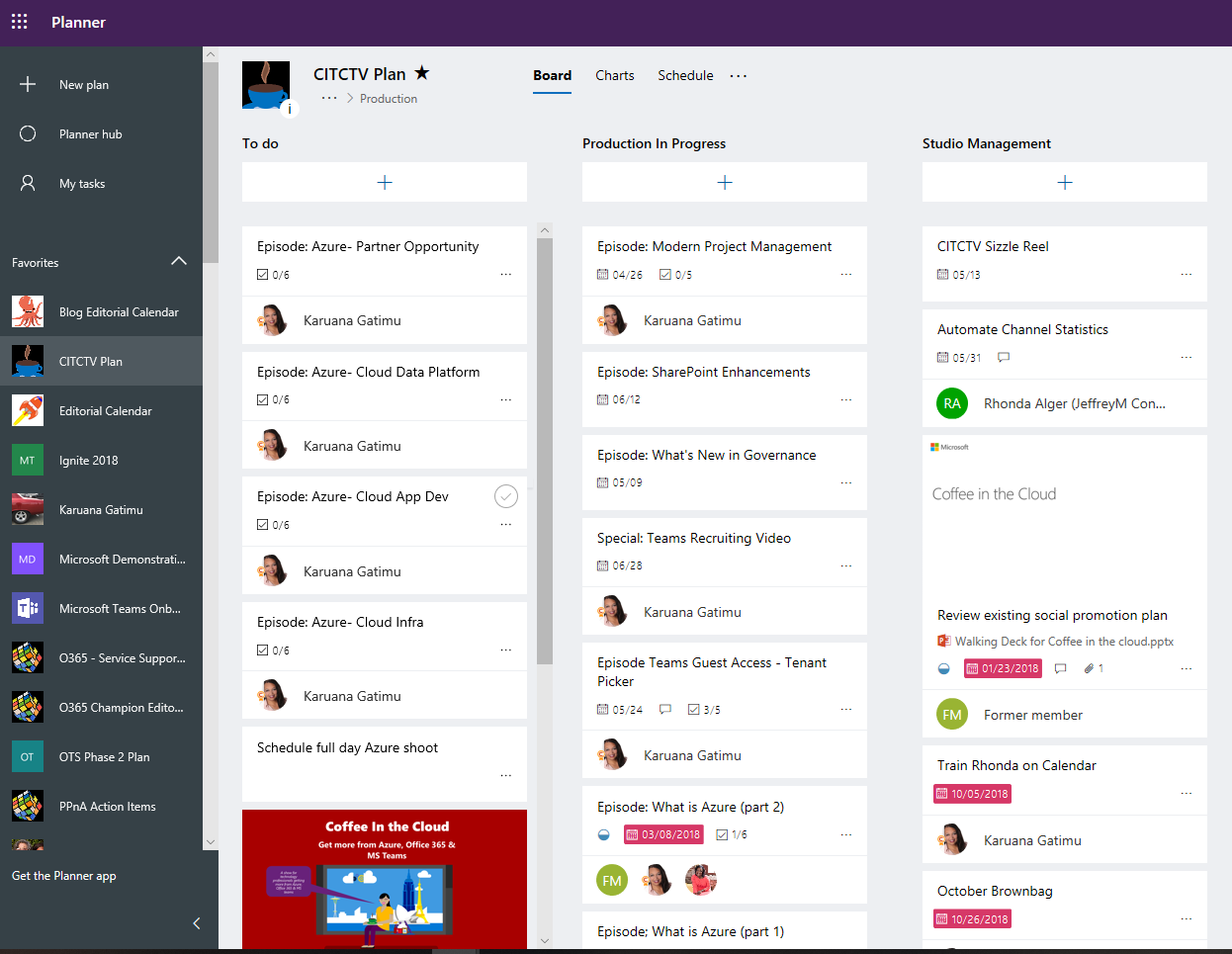 Planner Tasks
Resources
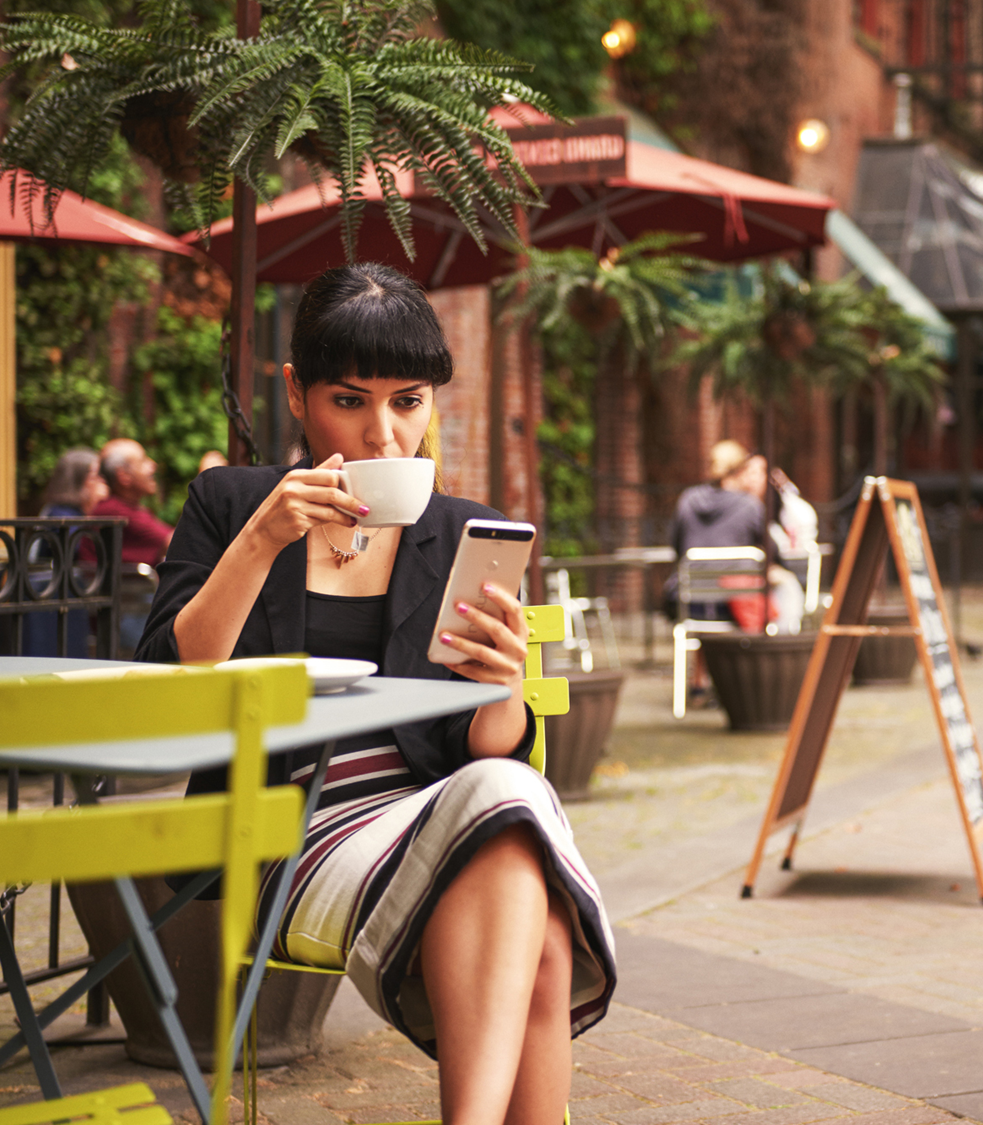 Coffee in the Cloud
Get more from Office 365
https://aka.ms/CoffeeintheCloud
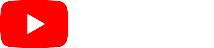 Subscribe now to Learn About:
Business Solutions
Best Practices & How-To’s
For Admin’s and Champions
@CITCTV
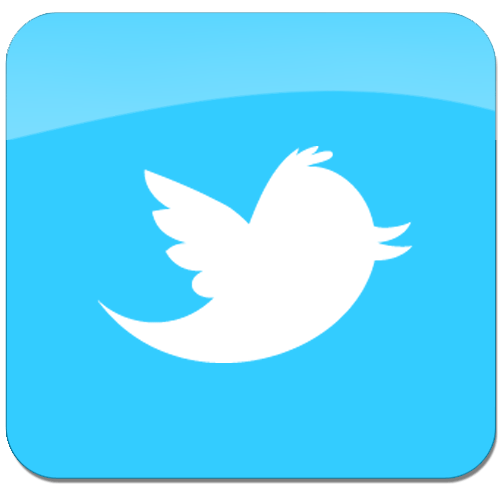 https://aka.ms/M365Roadmap
Microsoft Teams Resource Cheat Sheet
https://aka.ms/SuccessWithTeams
https://aka.ms/CoffeeintheCloud
Sign Up
https://aka.ms/TeamsCommunity
Microsoft Technical Community

Product forums and blogs
Driving Adoption forum
O365 Champion’s Corner
Success with Teams  Practical Guidance
Learn how to plan, deliver, adopt and manage Microsoft Teams
Skype for Business to Teams transition guidance
Coffee in the Cloud on YouTube
Short how-to videos for IT Pro’s and Champions
Long form end user & administrator training
Microsoft 365 Roadmap

All public feature delivery dates
Filter by product
Continue Your Education 


https://aka.ms/O365Champions
Office 365 Champions Program
Free monthly calls with Microsoft experts & peers
Early access to adoption resources and tools
Open to all business users, IT Pro’s and developers who want to drive adoption of cloud solutions & services
Configuring O365 Classification
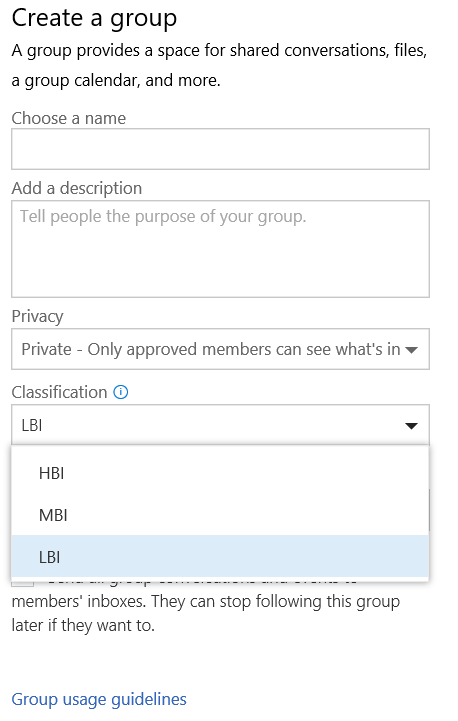 How to setup Classification
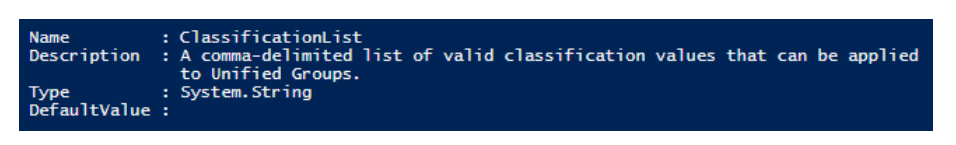 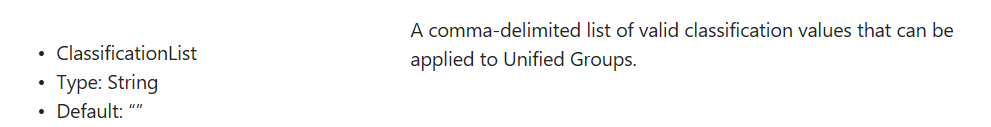 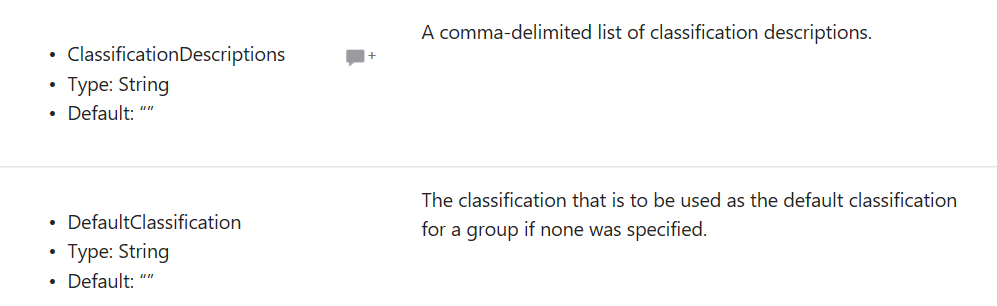 Connect-MsolService
$settings = Get-MsolAllSettings | where-object {$_.displayname -eq “Group.Unified”}
$singlesettings = Get-MsolSettings -SettingId $settings.ObjectId
$value = $singlesettings.GetSettingsValue()
$value[“ClassificationList”] = “HBI, MBI, LBI”
Set-MsolSettings -SettingId $settings.ObjectId -SettingsValue $value
How to setup Expiration Policy
Admin
Set expiration timeline
Notification intervals are autoset 
Set fallback email address for ownerless groups
Apply the policy to selective groups
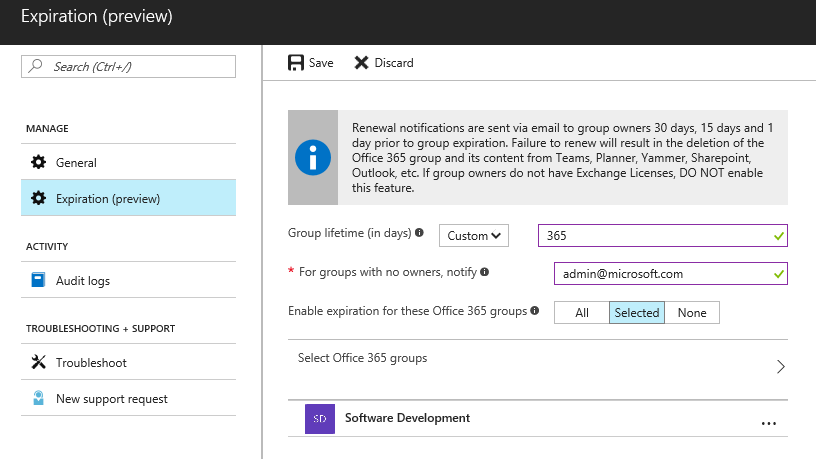 Admin Tool
Azure AD powershell—Supported in V1 release
Azure AD portal—Supported in V1 release
* A maximum of 500 groups can be selected to apply the policy in the AAD portal UI. Group selection has no restriction in the AAD powershell.
Group Owner experience of expiration policy
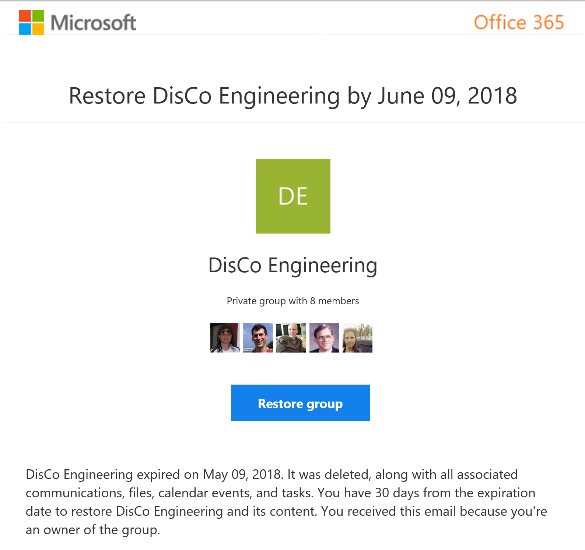 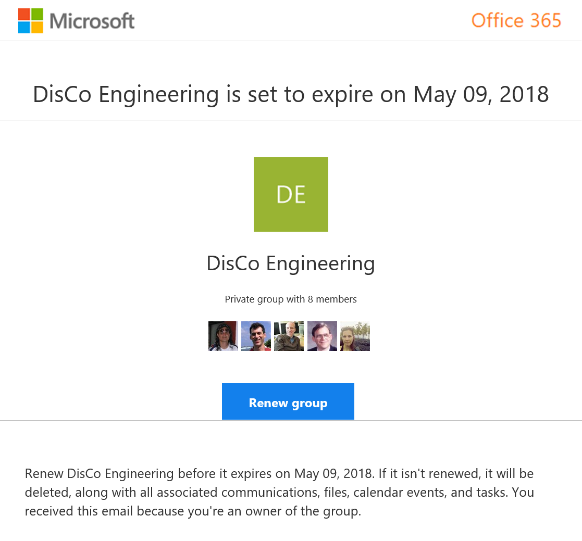 Renew expired groups
Restore expired groups that were soft deleted
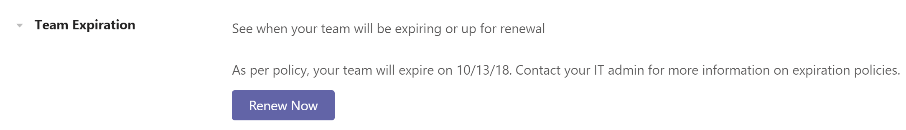 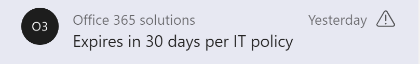 Enforce policyGroups governance reduces customization
Official roadmap on fasttrack.office.com/roadmap